Bringing Existing C++ Code to Windows Store Apps
Tarek Madkour
Group Program Manager – Visual C++

3-000
Agenda
Key Differences
APIs
WinRT Wrapping
Demo
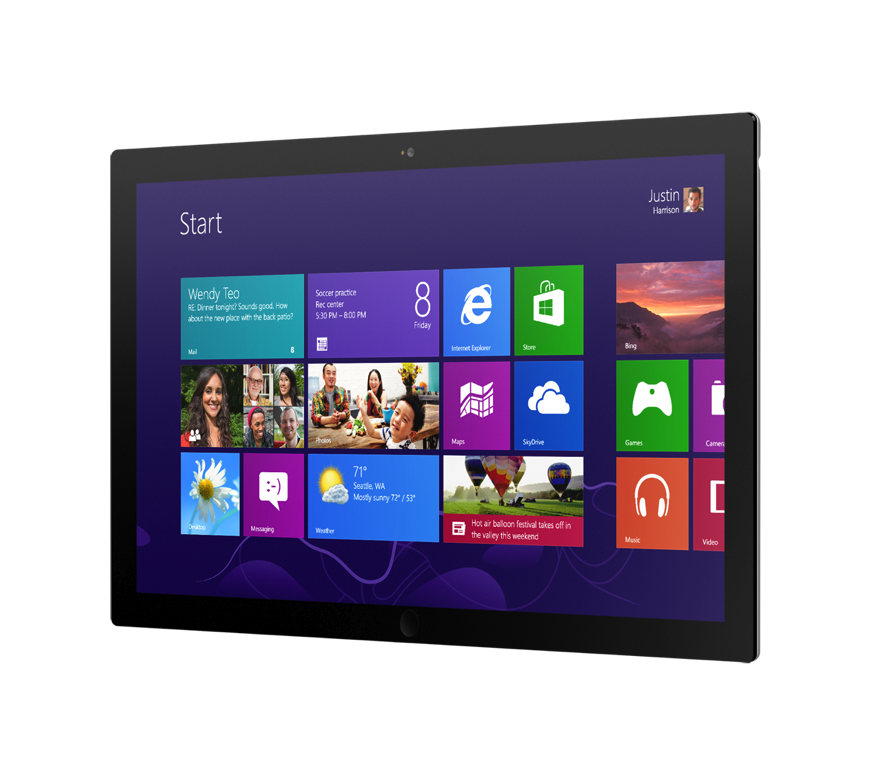 What’s Different?
New user experience
Touch-friendly	
Trust	
Battery-power
Fast and fluid
New user interface
New APIs
API restrictions
Performance
Responsiveness
User Interface
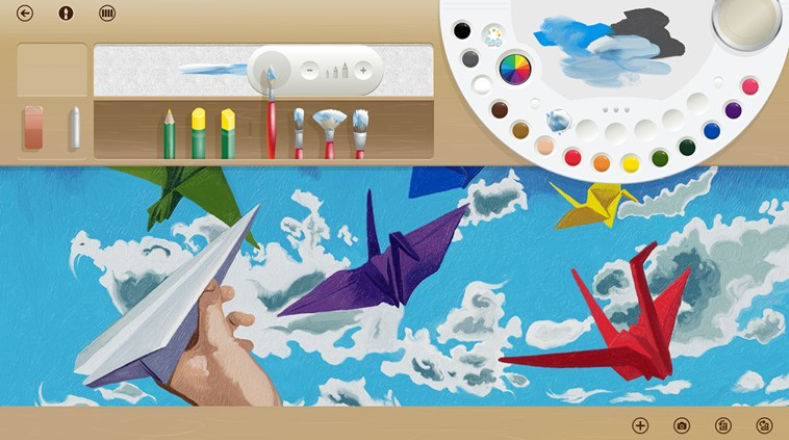 Your app needs new UI
Touch-friendly
Snaps & scales
Participates in contracts

DirectX for C++ apps
XAML for C++ and .NET apps
HTML5 for Java Script apps

Visual Studio 2012 has great tools for Windows 8 UI development
API Restrictions
Only a subset of Win32 and COM APIs are available
New replacements available for most APIs
Restricted API usage will result in:
Runtime failures
Rejection from Windows Store
Restriction applies to app code 
… and packaged 3rd party libraries
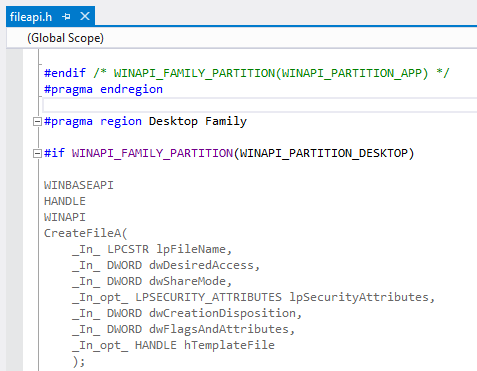 API Restrictions: What to expect?
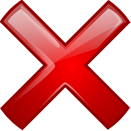 View
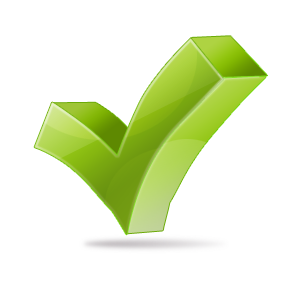 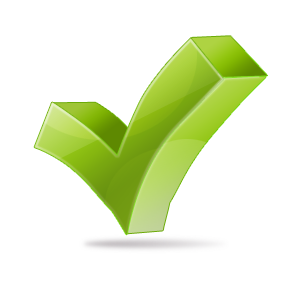 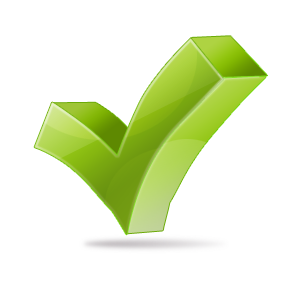 Model
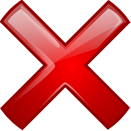 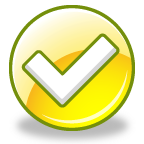 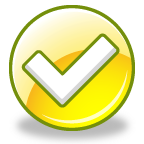 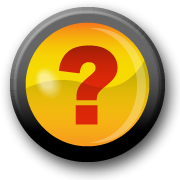 Other
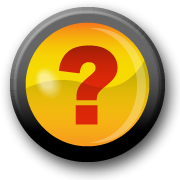 API Restrictions: What to do?
Preferred: Use the Windows Application Certification Kit
Run it on the original binaries
The generated API list is your “to do” list
The VS IDE can help find all references to APIs in your list

Not Recommended: Use the pre-processor
Set the WINAPI_FAMILY_PARTITION macro
Work through the compiler errors
Demo: Windows App Cert Kit
[Speaker Notes: Things to show:
Deploy app to prepare for WACK
How to run WACK
WACK report for OpenCVTest
How to search for an API (e.g. CreateFileA)
The WINAPI_FAMILY_PARTITION macros (e.g. in fileapi.h which defines CreateFileA)]
API Restriction: Threading Example
Threading is key to performance and battery usage

Needed to strike a tough balance between:
Great user experience
Advanced usage
Compatibility

Result: the code example on this slide will not work
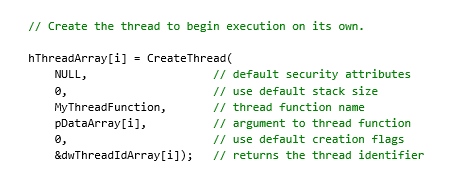 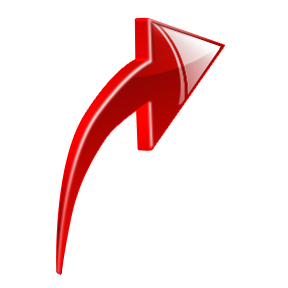 API Restriction: Threading Example
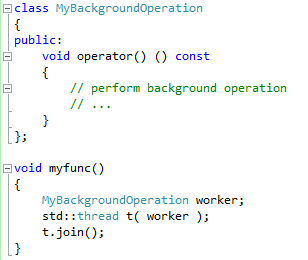 Available options for Windows Store apps:
WinRT ThreadPool (namespace: Windows::System::Threading)
Tailored for Windows Store app performance
Available only for Windows Store apps (not on Desktop)
Parallel Patterns Library Tasks
Higher level of abstraction
Available for both Windows Store and Desktop apps
ISO C++: std::thread, std::future
Low level of abstraction
Available cross-platform
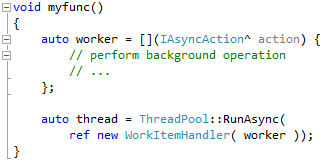 API Restriction: File I/O Example
Application Isolation is essential for Windows Store apps
Default access is restricted only to application data
App manifest can request a few more permissions
Available options for Windows Store apps:
WinRT Storage APIs 
namespace: Windows::Storage
ISO C++
<fstream>, <filesystem>, …
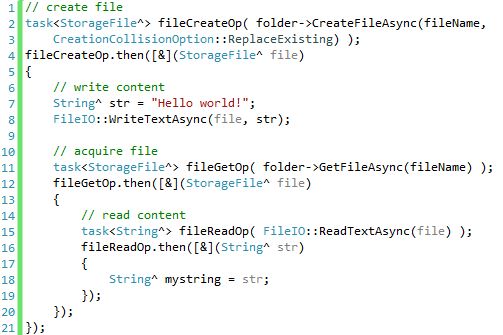 New APIs: WinRT
User Interface
HTML5/CSS
XAML
DirectX
Controls
Data Binding
SVG
Tiles
Input
Accessibility
Printing
Devices
Communications & Data
Web
Contracts
Geolocation
Portable
Sensors
NFC
Local & Cloud Storage
Streams
Notifications
Media
SMS
Background Transfer
XML
Networking
Visual Effects
Playback
Capture
PlayTo
Fundamentals
Application Services
Threading/Timers
Memory Management
Authentication
Cryptography
Globalization
New APIs: Asynchronous Pattern
Common pattern for WinRT APIs
Important for creating smooth experiences
Very common pattern among key WinRT APIs
Favors non-blocking scenarios
Provides you the control over when to block if needed
Async: Basic Pattern
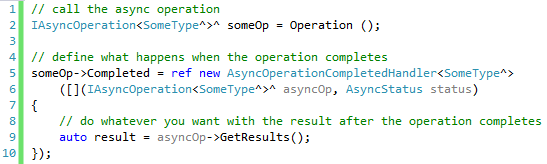 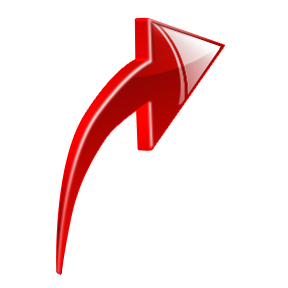 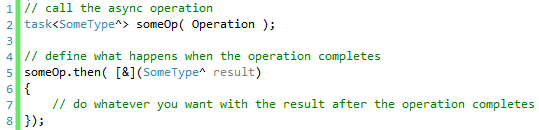 Async: Example
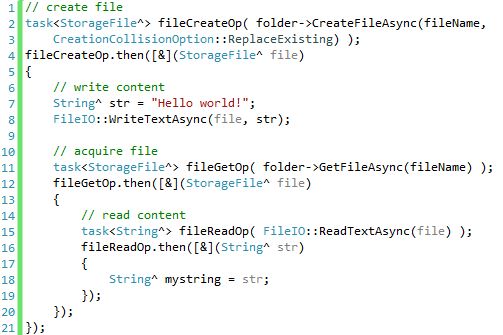 Async: Example
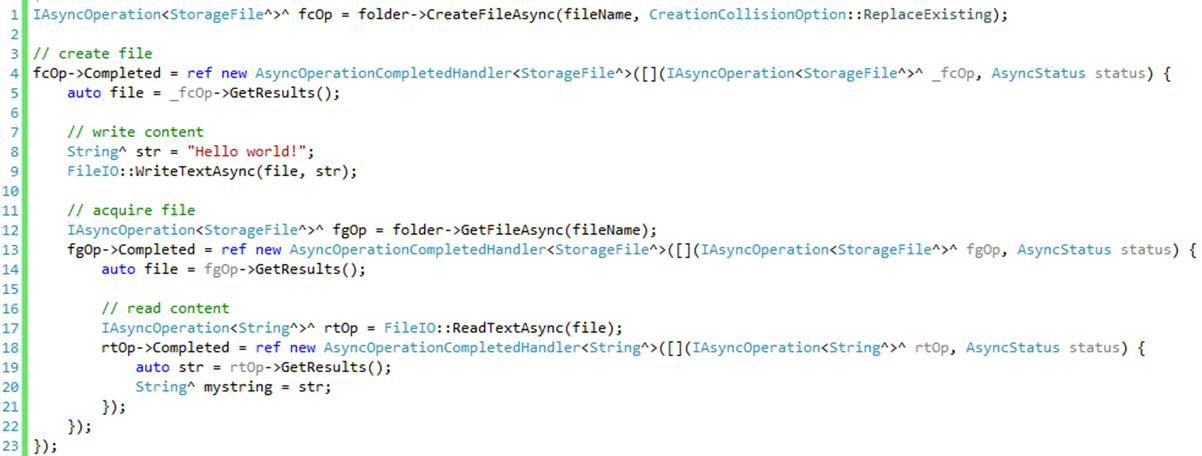 WinRT Components
Great for interoperating with Java Script and .NET apps
... if you are a multi-language app developer
… if you are a library vendor seeking wider exposure

C++/CX (or WRL) at the boundary to expose WinRT types
Maintain or change the C++ interface
Extension SDKs make consumption from VS projects easier
WinRT Components
Java Script
C# / VB (.NET)
C++
WinRT Wrapper
DLL
WinMD
Existing C++ Code
Demo: Putting it all together
Conclusion
“
Your existing investment in C++ code is very valuable in the new world of Windows Store applications.
Rethink your app user experience
Your C++ code will move forward
3rd party libraries need attention
New world of WinRT available to you
”
Related Sessions
Resources
Visual C++ Blog
http://blogs.msdn.com/b/vcblog/
Windows Dev Center
http://msdn.microsoft.com/en-us/windows/apps
Channel9 GoingNative
http://channel9.msdn.com/Shows/C9-GoingNative
MSDN Forums
http://social.msdn.microsoft.com/Forums/en-US/category/windowsapps
User Research Feedback
http://bit.ly/x6dtHt